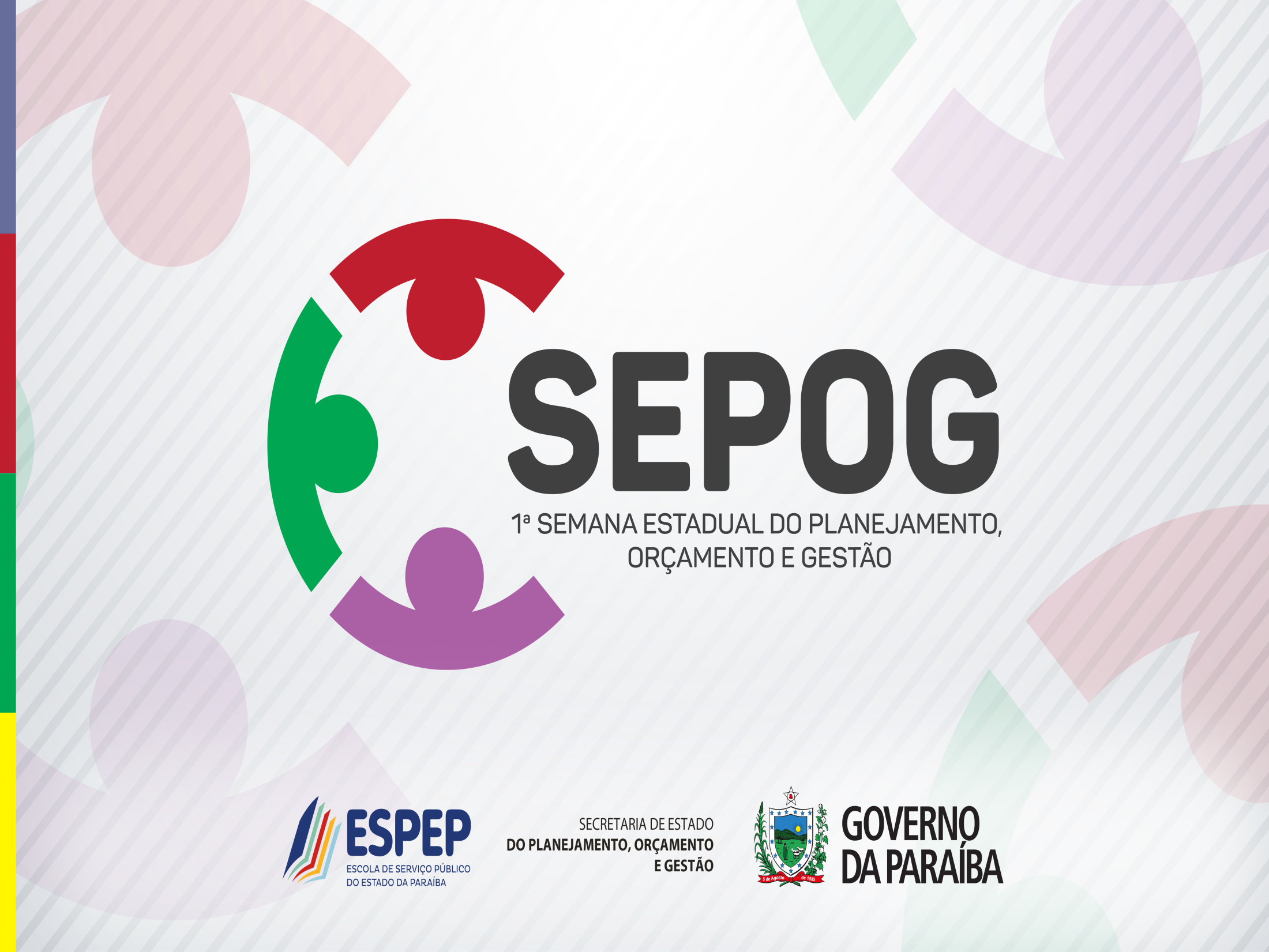 SIGO – Sistema Integrado de Gestão de Obras
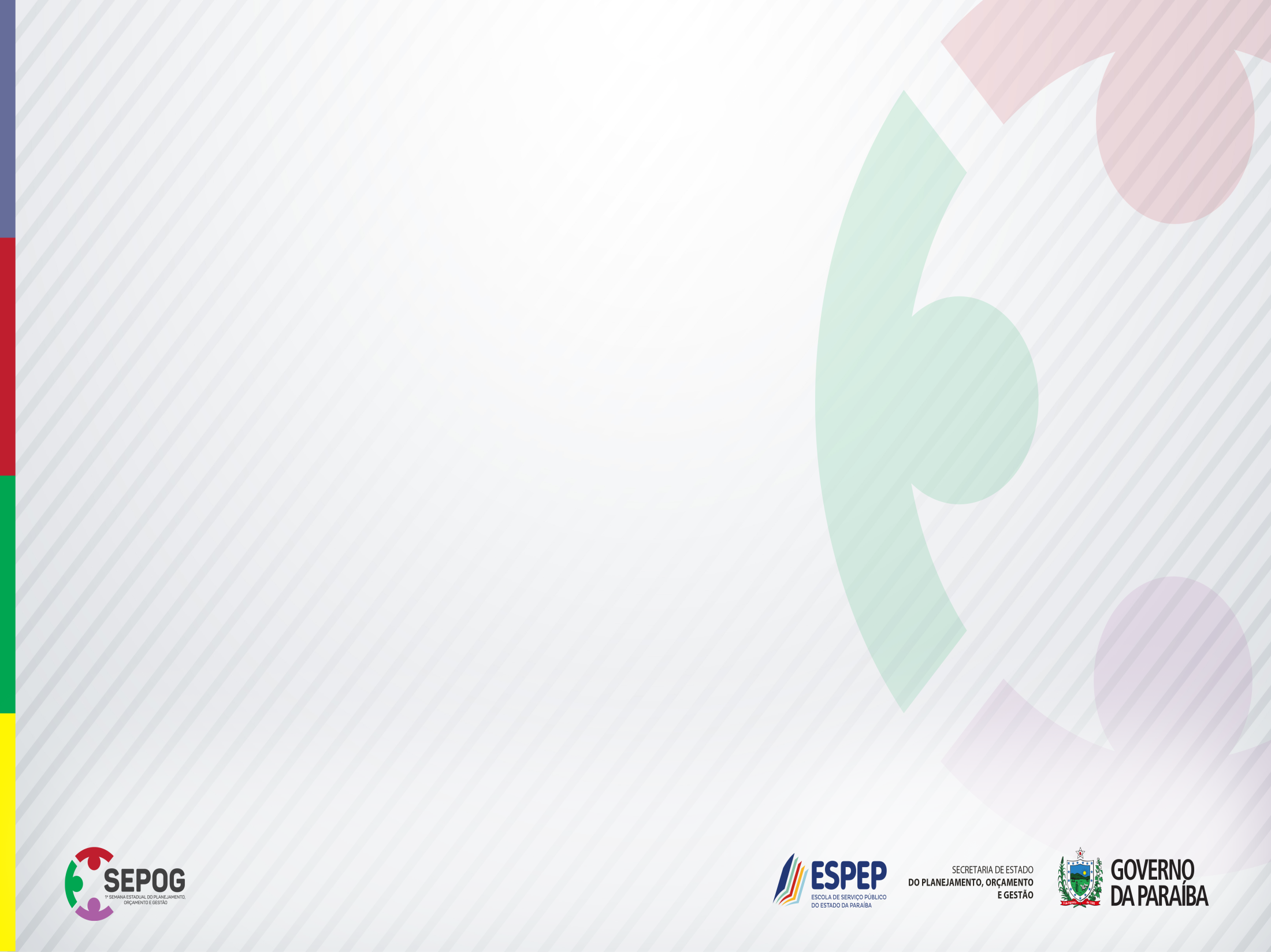 Sumário
Introdução
Histórico
Base Legal
Versão atual
Versão em especificação
Conclusão
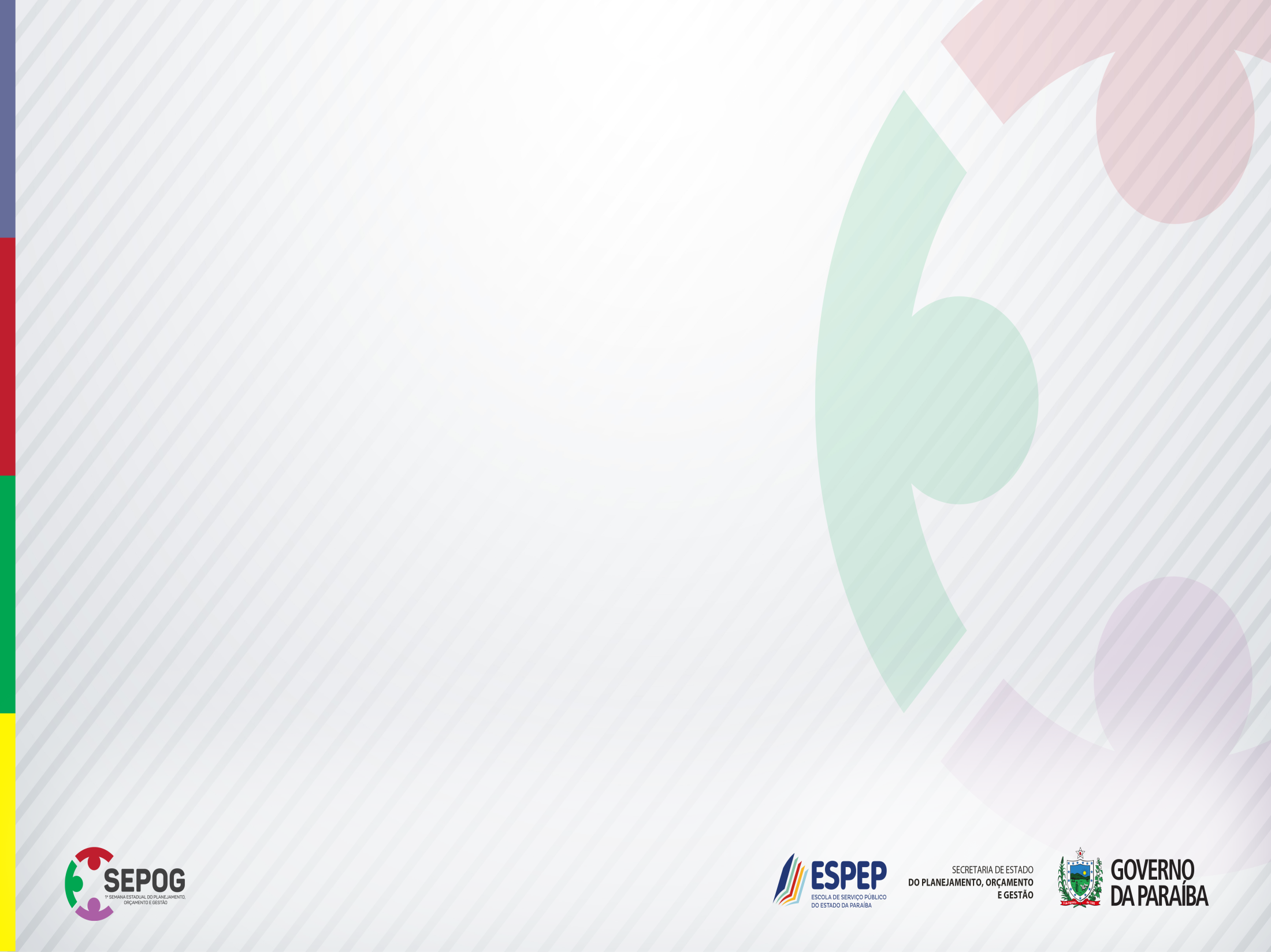 Introdução
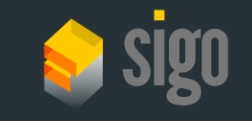 SIGO - Sistema Integrado de Gestão de Obras;
Responsabilidade da SEPLAG-PB;
Disponibilizado em servidor da CODATA;
Cadastro/consulta de obras e medições de obras;
Cadastrados hoje:
2.491 obras;
2.455 contratos;
24.245 medições.
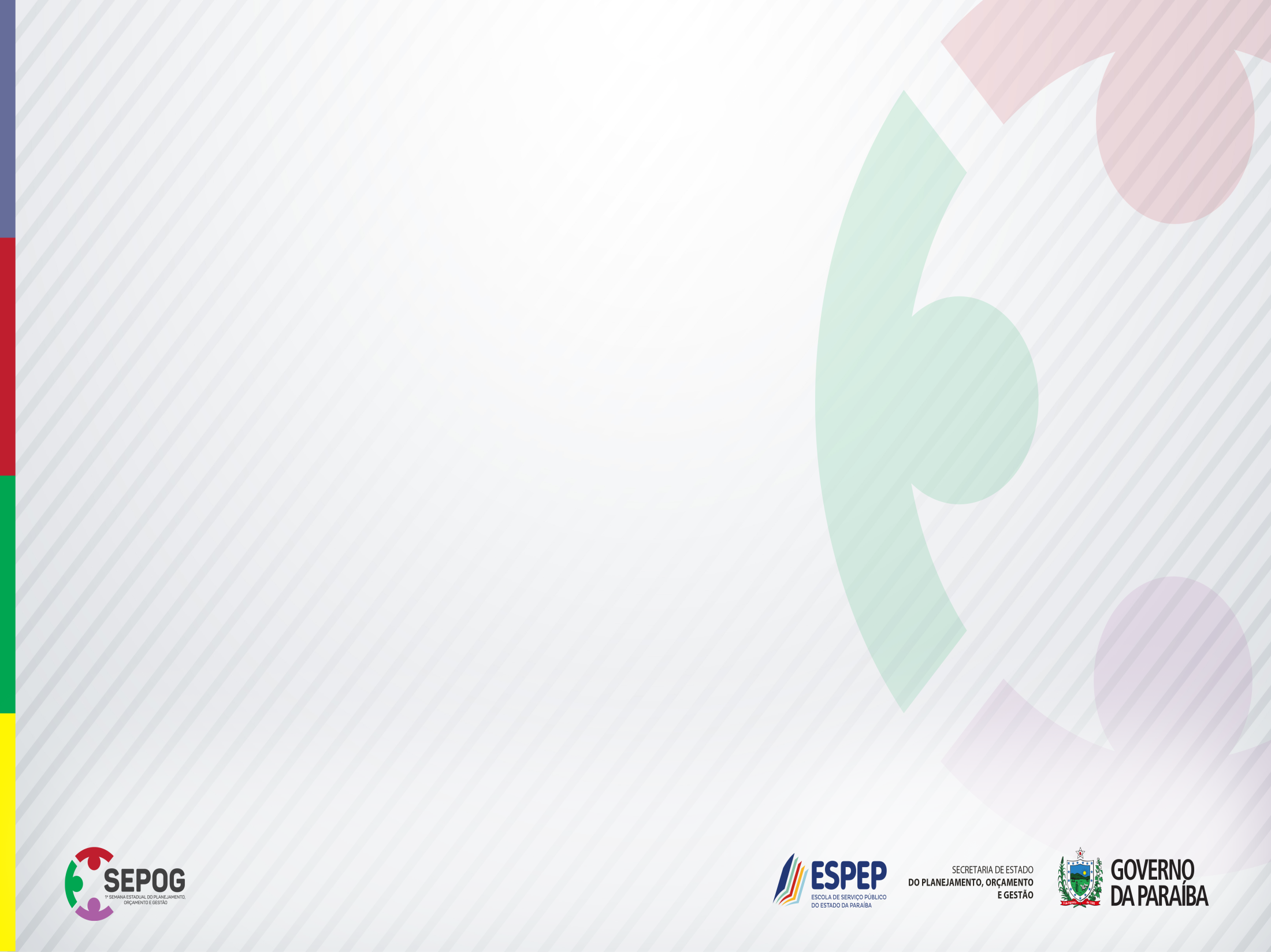 Histórico
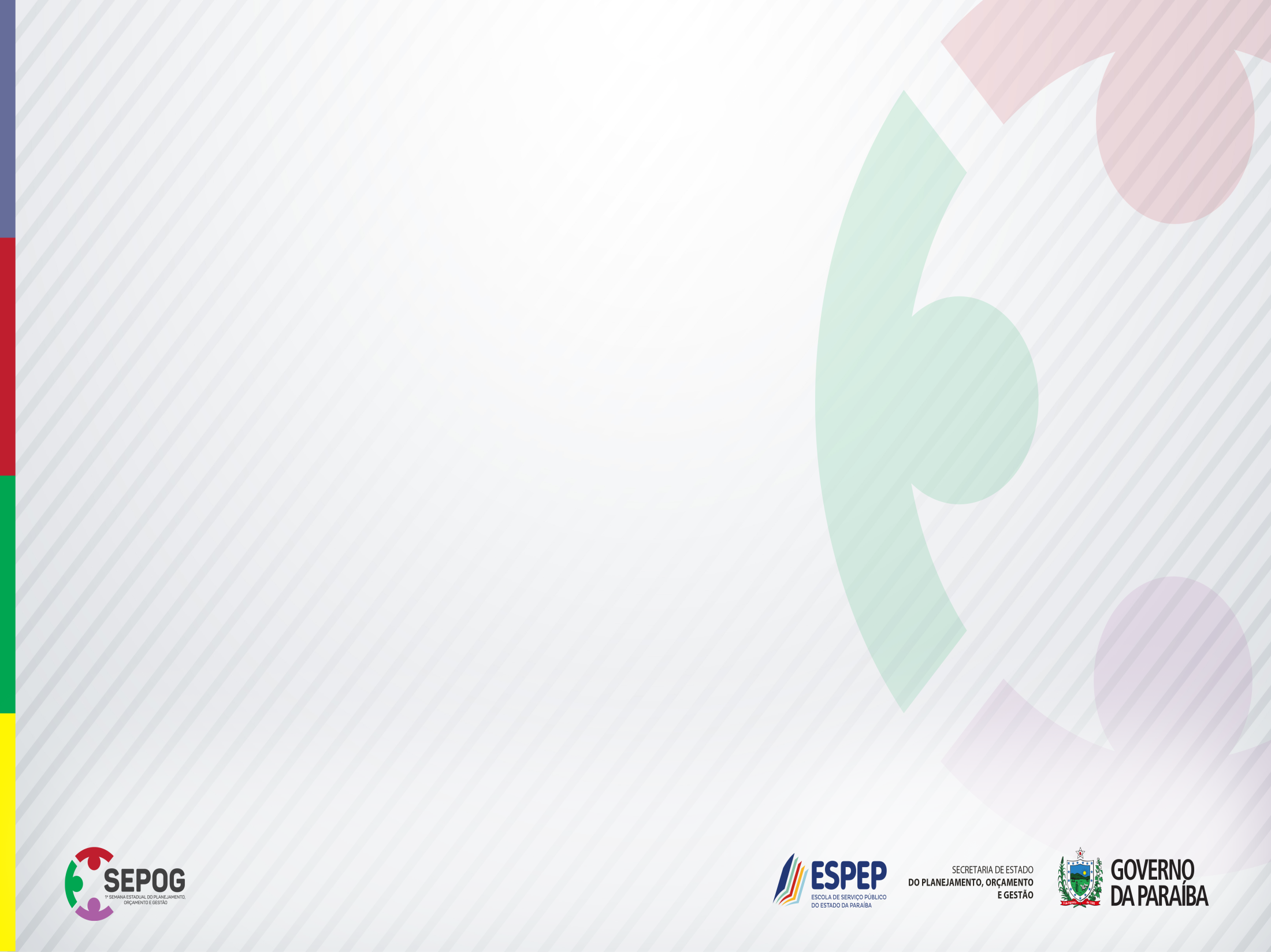 Base Legal
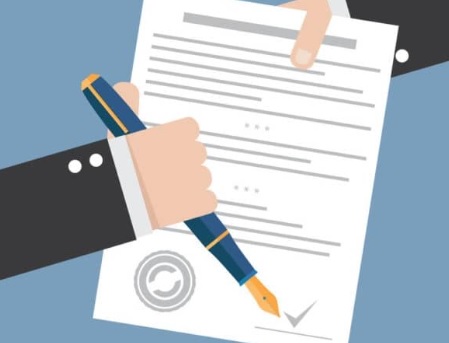 Decreto nº 42.226, de 20/01/2022 – art. 9º
§4° Todas as obras e serviços de engenharia, executados por órgãos/unidades orçamentárias do Poder Executivo devem ser cadastrados e, ao menos, mensalmente atualizados, no Sistema Integrado de Gestão de Obras – SIGO gerido pela Secretaria de Estado de Planejamento, Orçamento e Gestão.
§5° A ausência do cadastro ou a falta de atualização dos dados relativos às obras e aos serviços de engenharia de que trata o parágrafo anterior impedem o processamento regular das despesas correspondentes e motivam o bloqueio do contrato da obra ou do serviço de engenharia no SIAF.
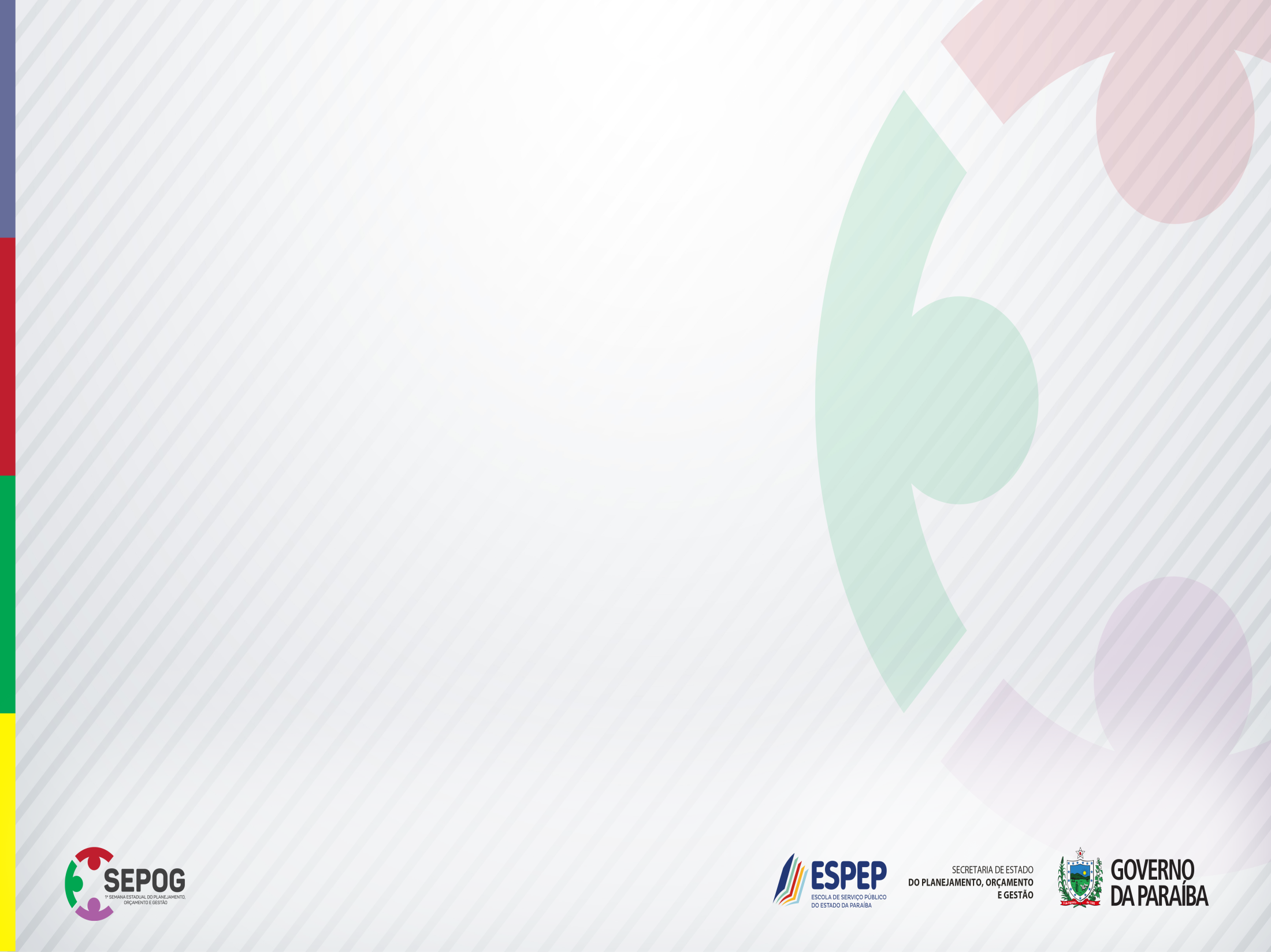 Versão atual
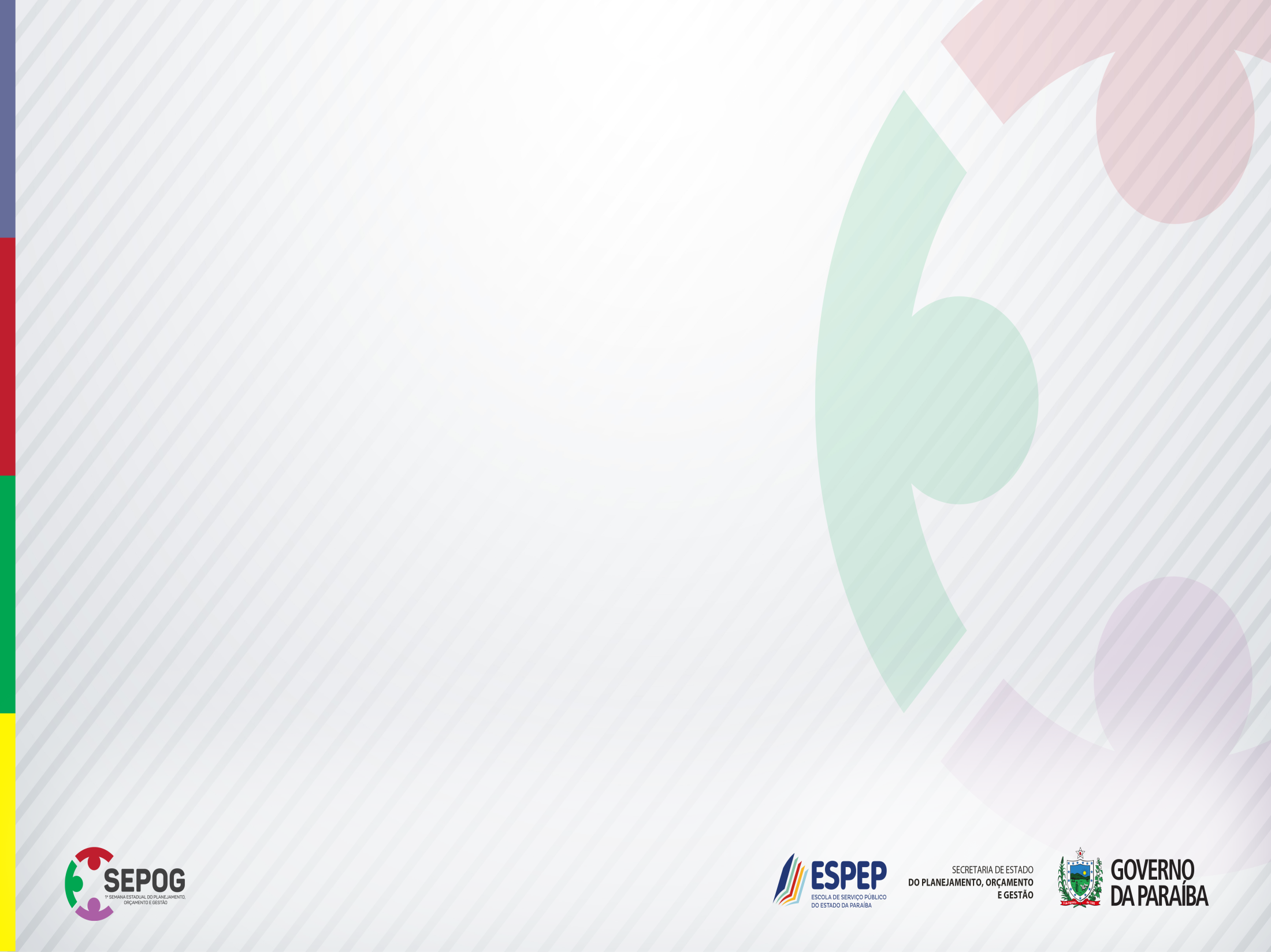 Características
Georreferenciamento;
Cadastro de contratos com/sem registro CGE;
Liquidação diretamente para o SIAF;
Acompanhamento das medições físicas e de  seus pagamentos.
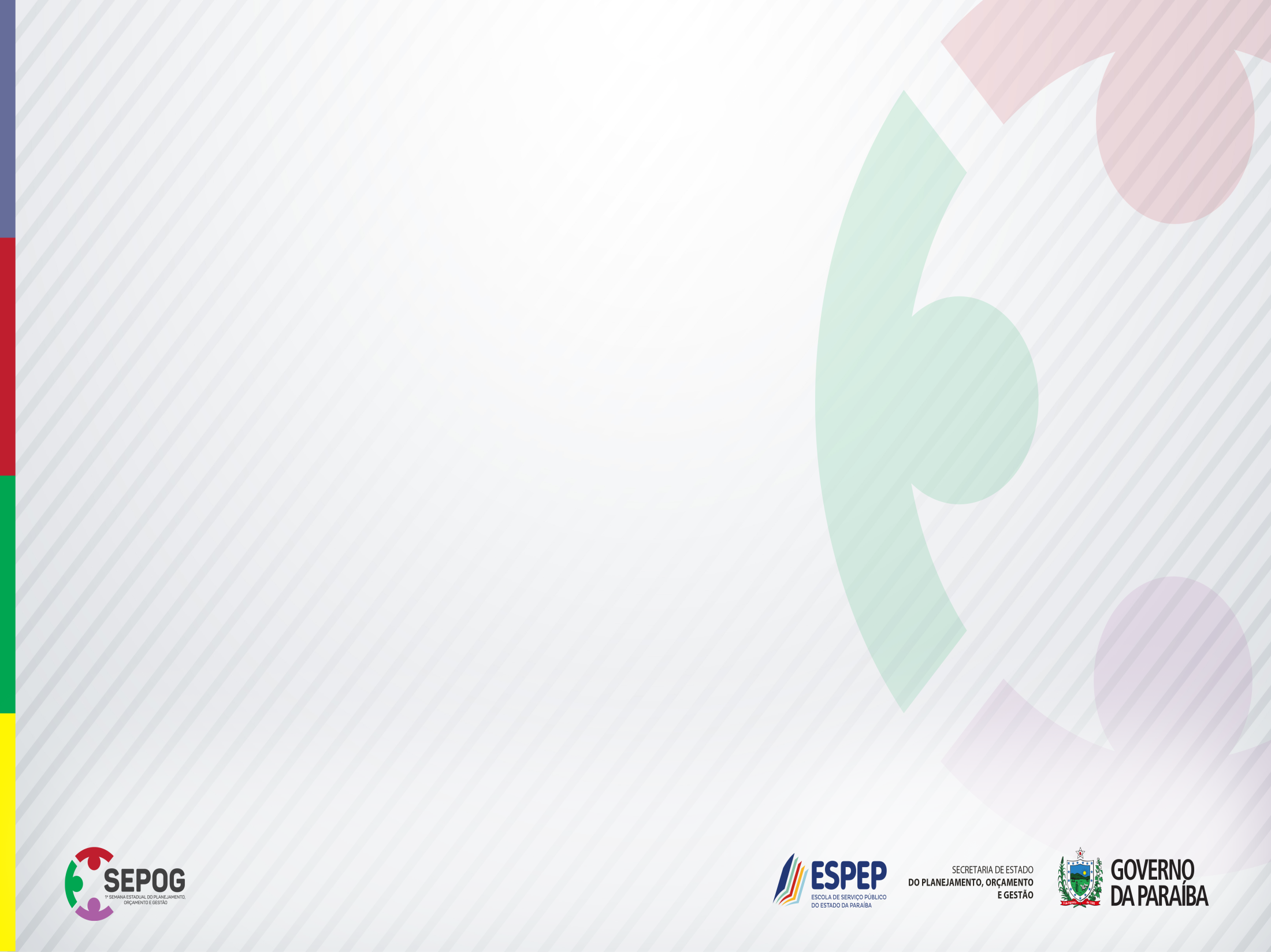 Entidades principais
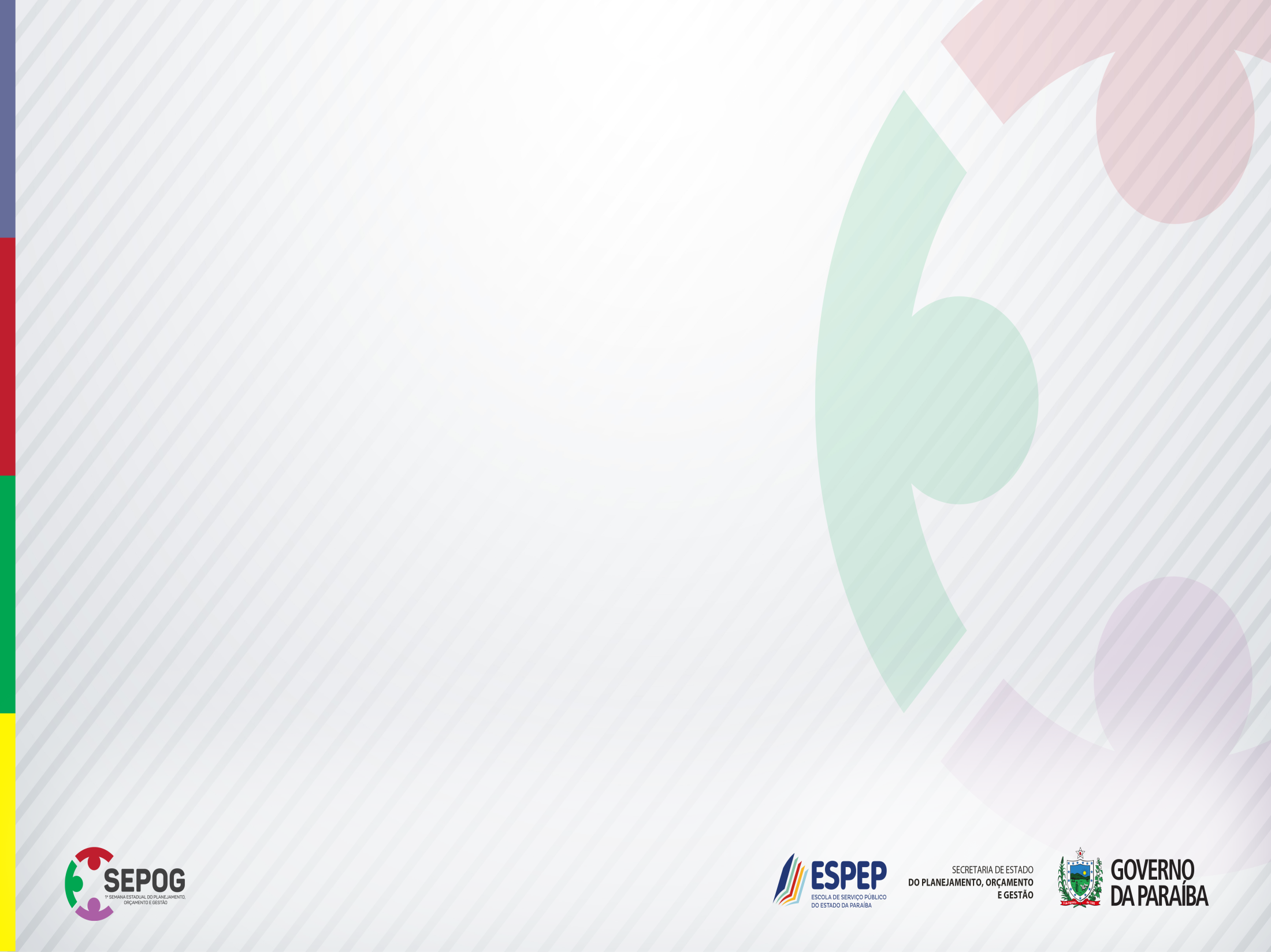 Integração
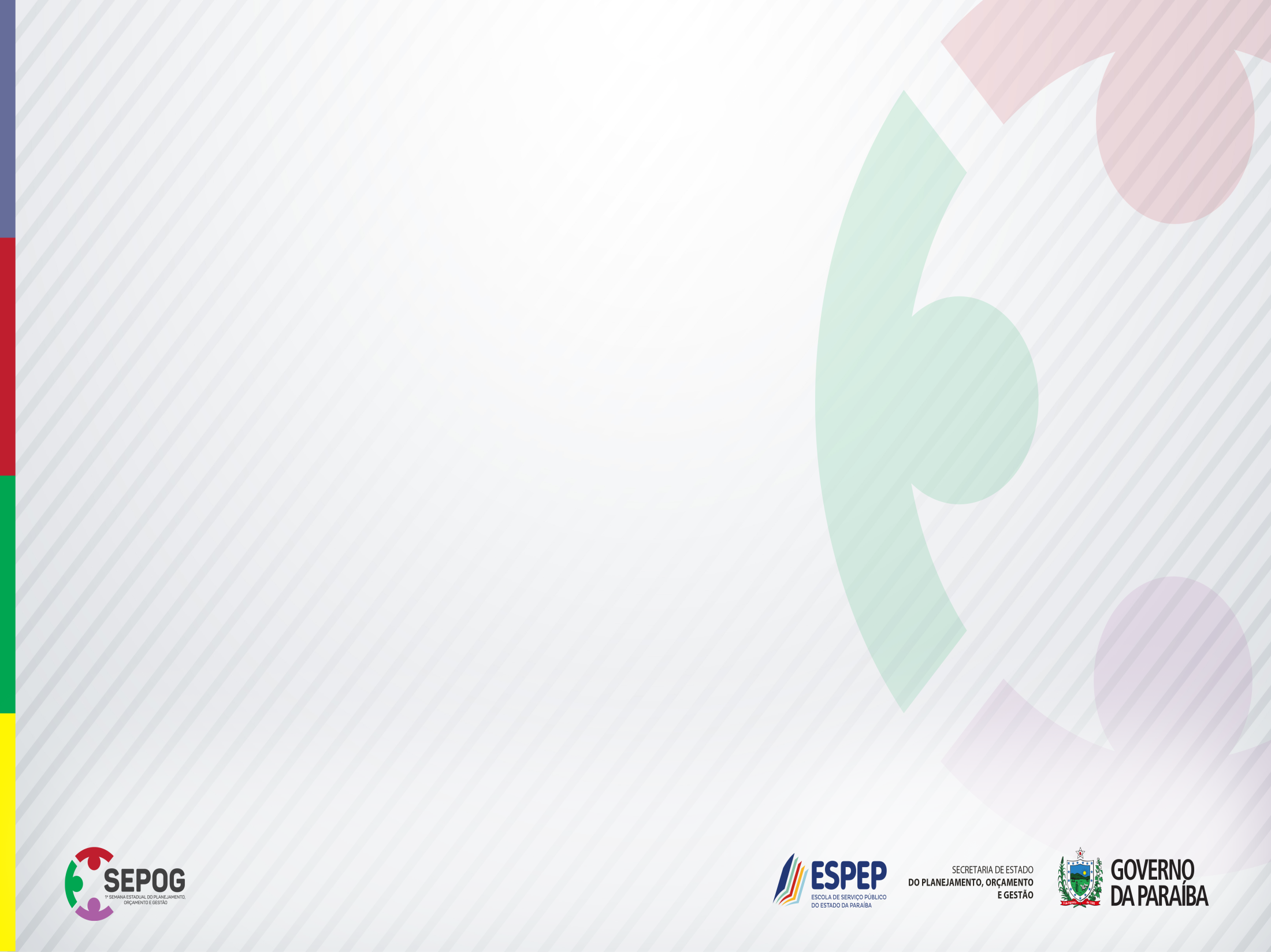 Limitações
Inconsistência no resultado de operações; realizadas diretamente no SIAF;
Usabilidade baixa;
Não apresenta o mapa das obras;
Não tem integração com outros sistemas de dados de investimentos.
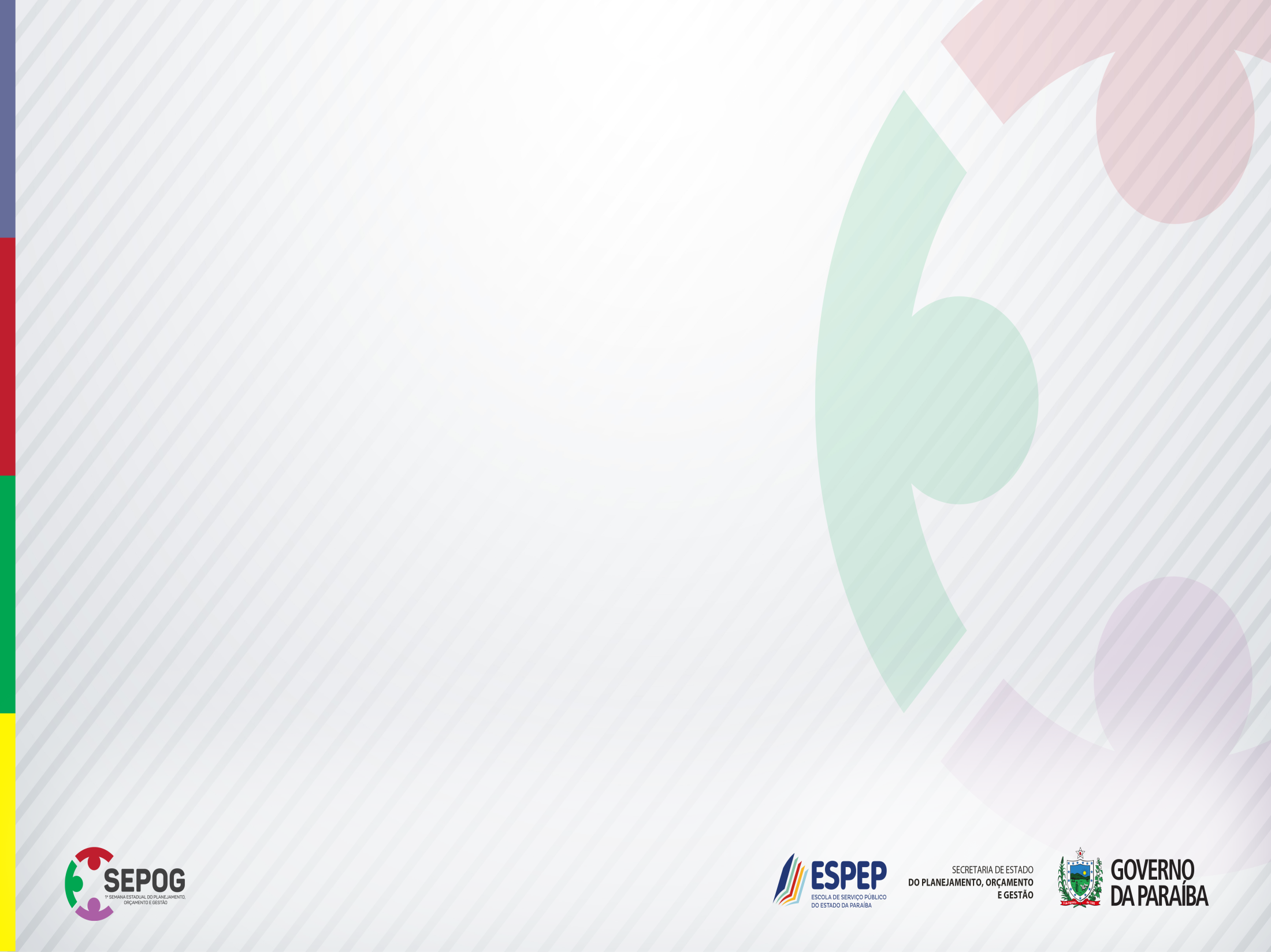 Versão em especificação
Melhoria na Usabilidade;
Mapa de Obras;
Integração com outros;
    sistemas de investimento;
Consulta aberta ao público;

Análise de valor Agregado.
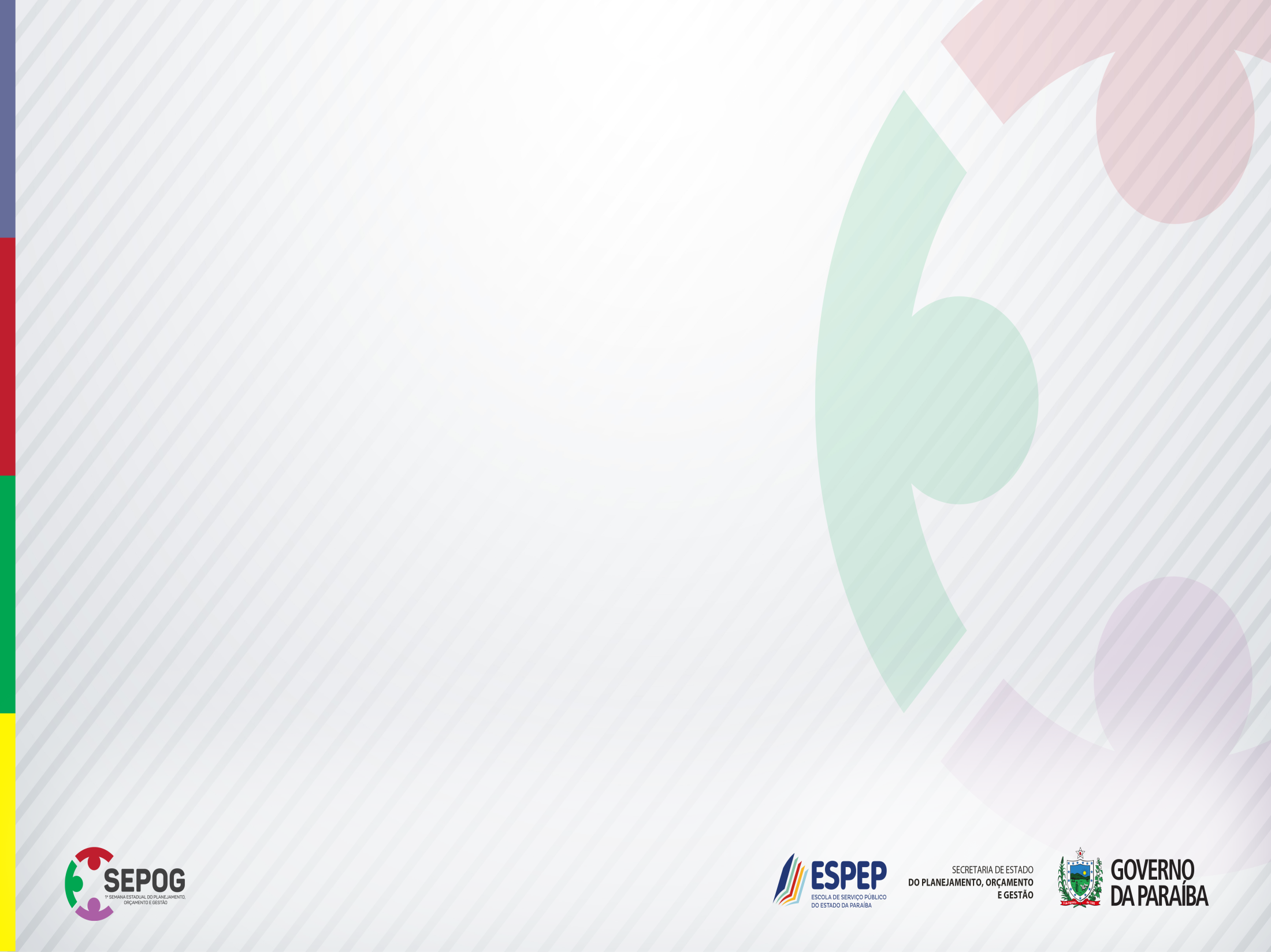 Novas entidades primitivas
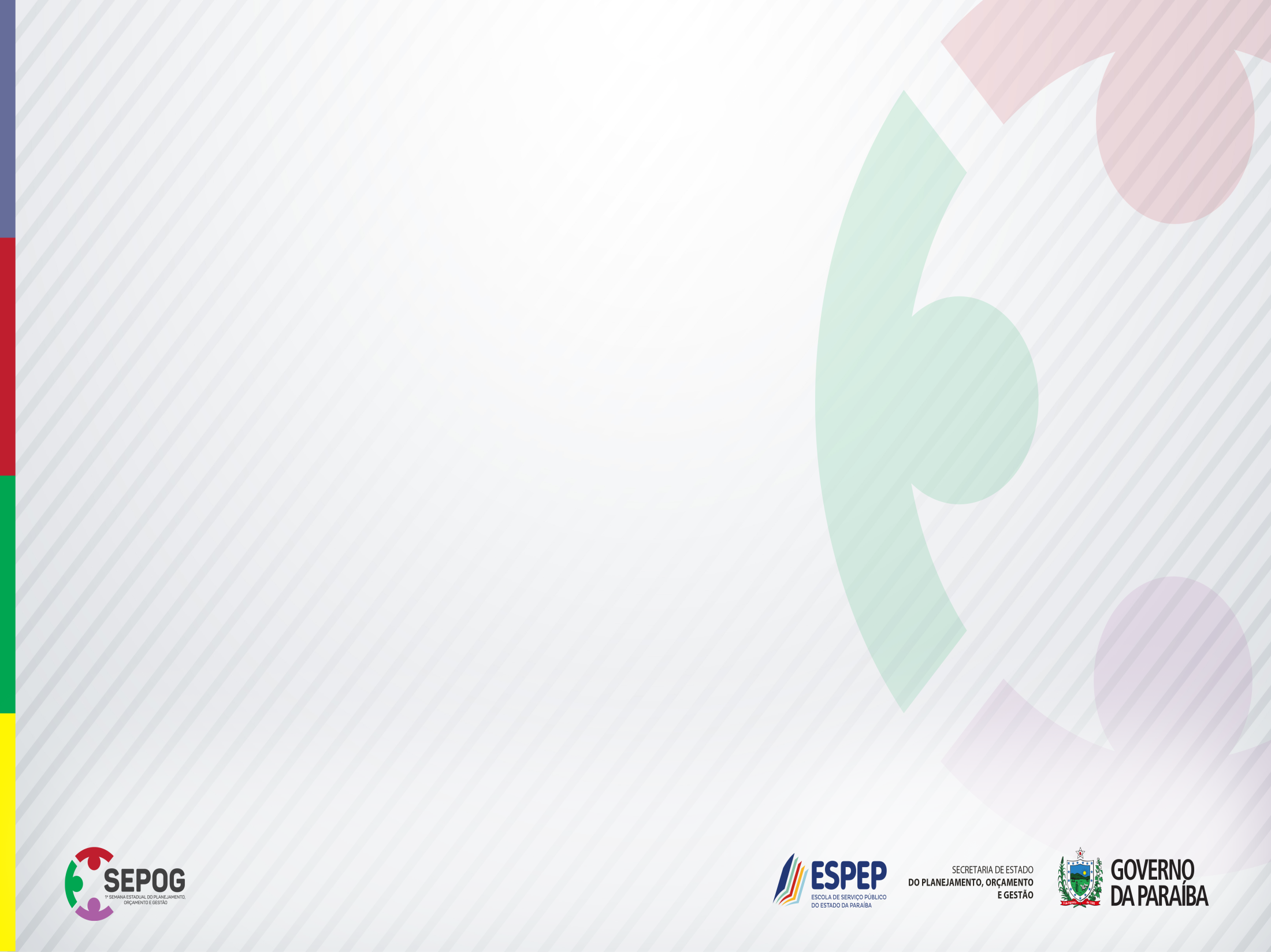 Usabilidade
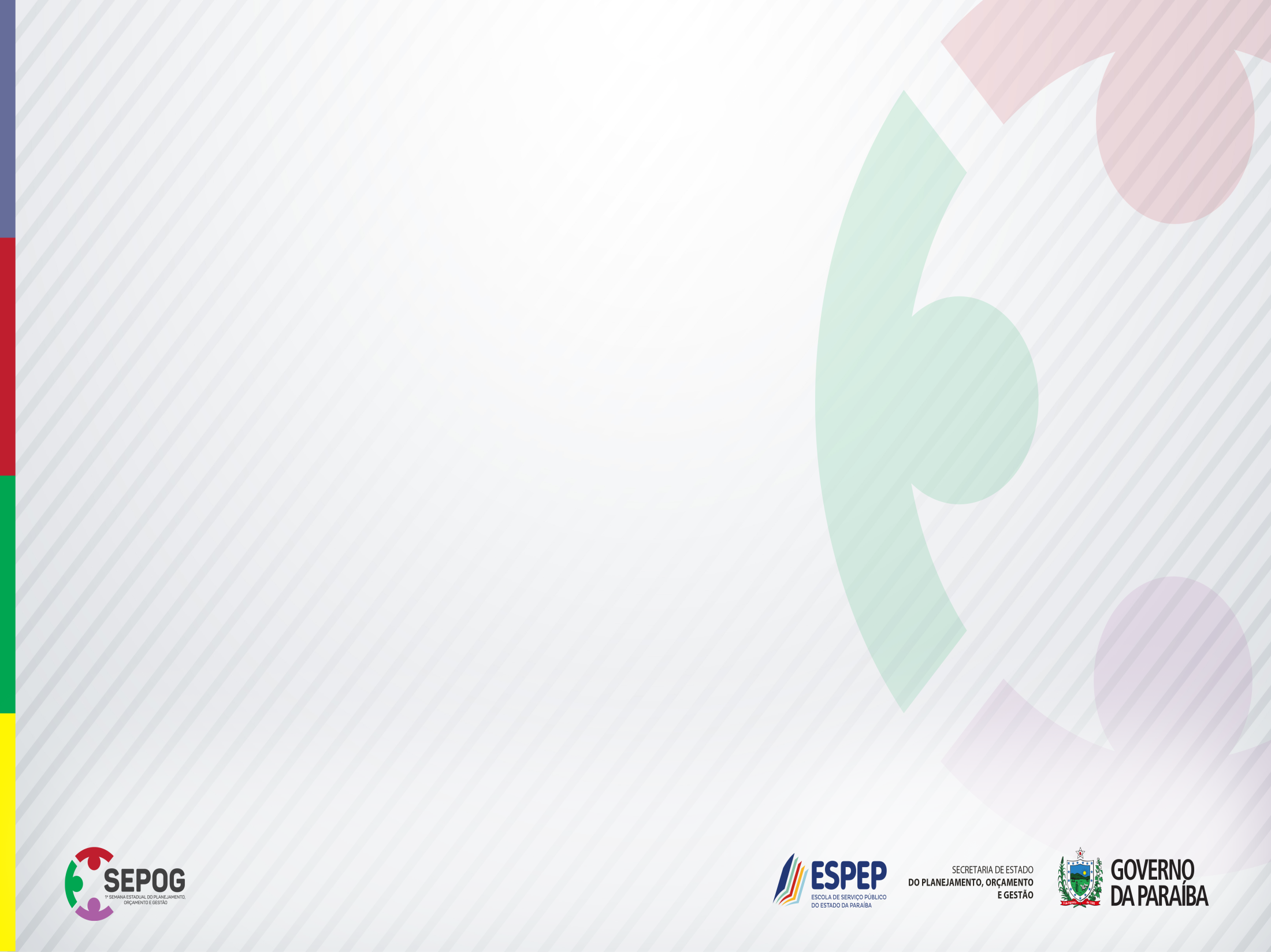 Mapa de Obras
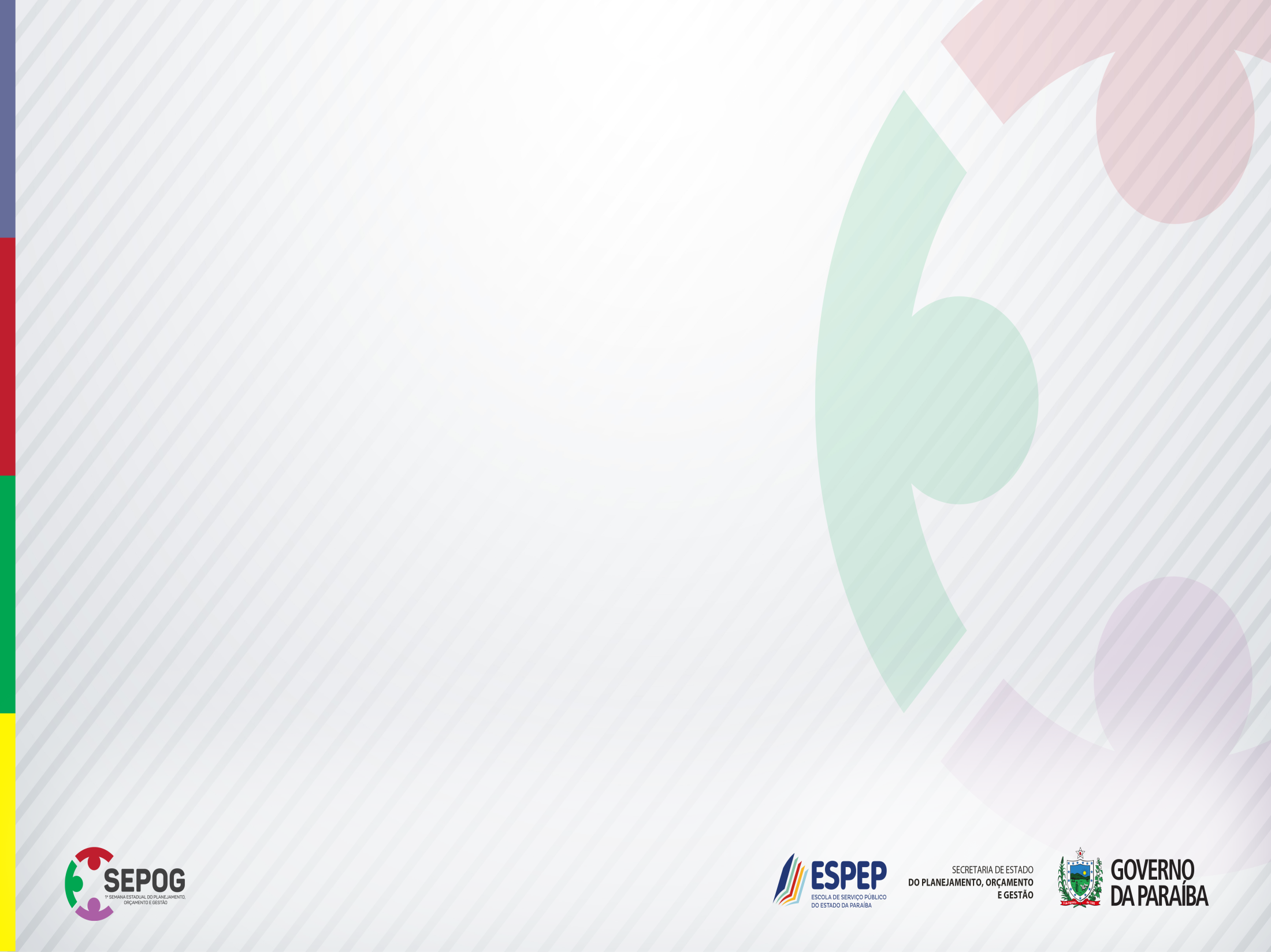 Integração
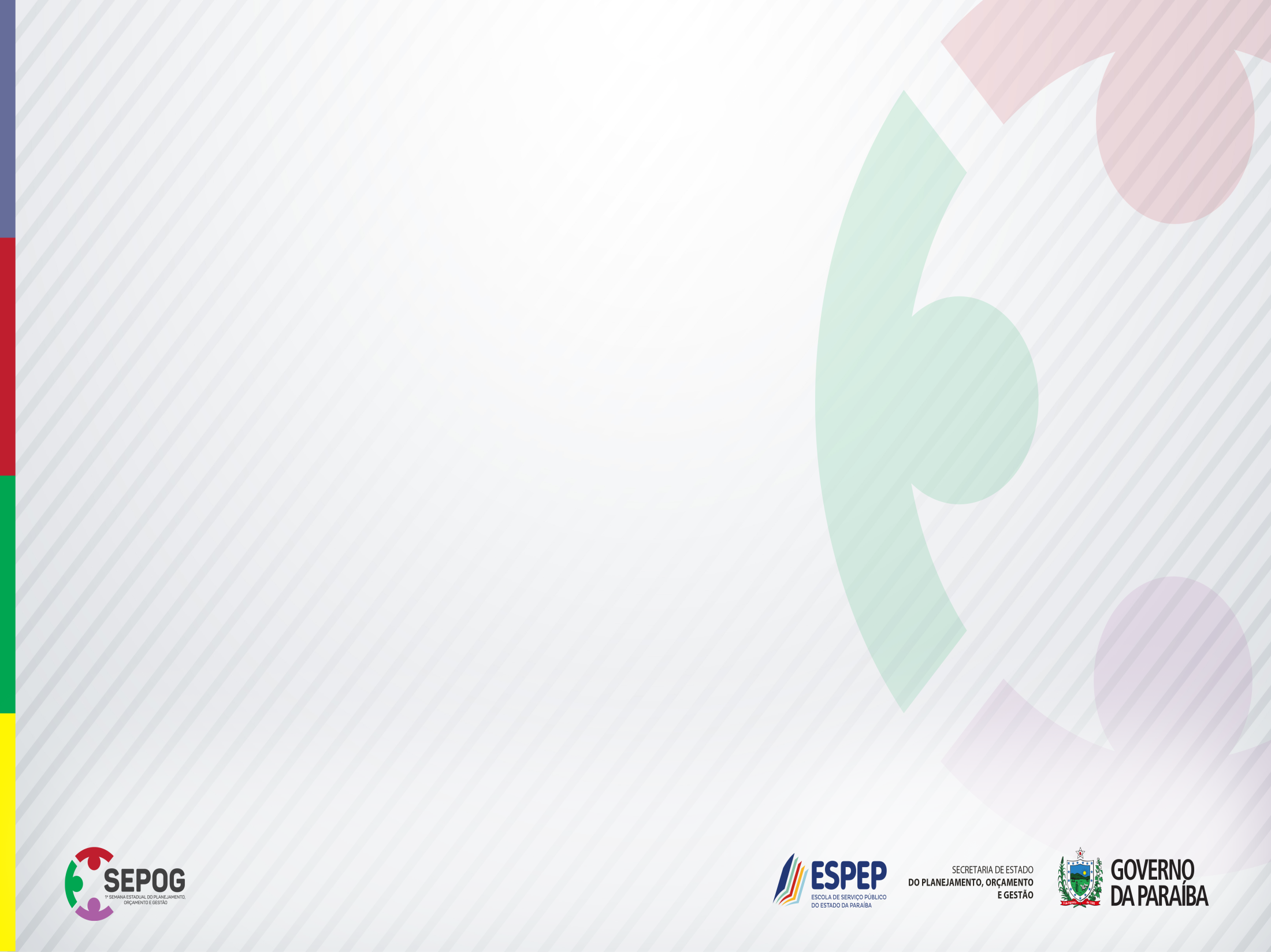 Consulta aberta
Obra: Construção da escola ABC
Município: João Pessoa
Órgão executor: Secretaria X
Empresa contratada: XYZ
Recursos próprios: R$ ZZZ.ZZZ,00
Recursos de convênio: R$ KKK.KKK,00
Valor contratado:  R$ XXX.XXX,00
Valor atual:           R$ YYY.YYY,00
Percentual físico executado: 75,2%
Data de conclusão: 31/12/2022
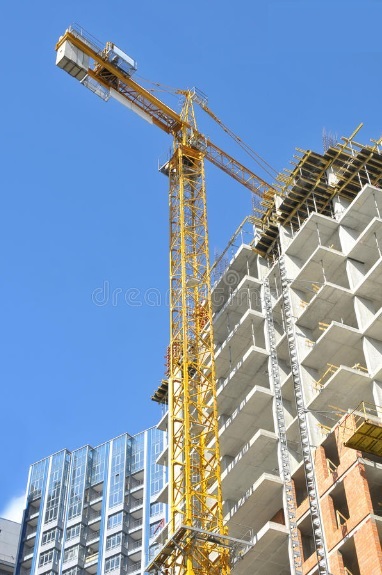 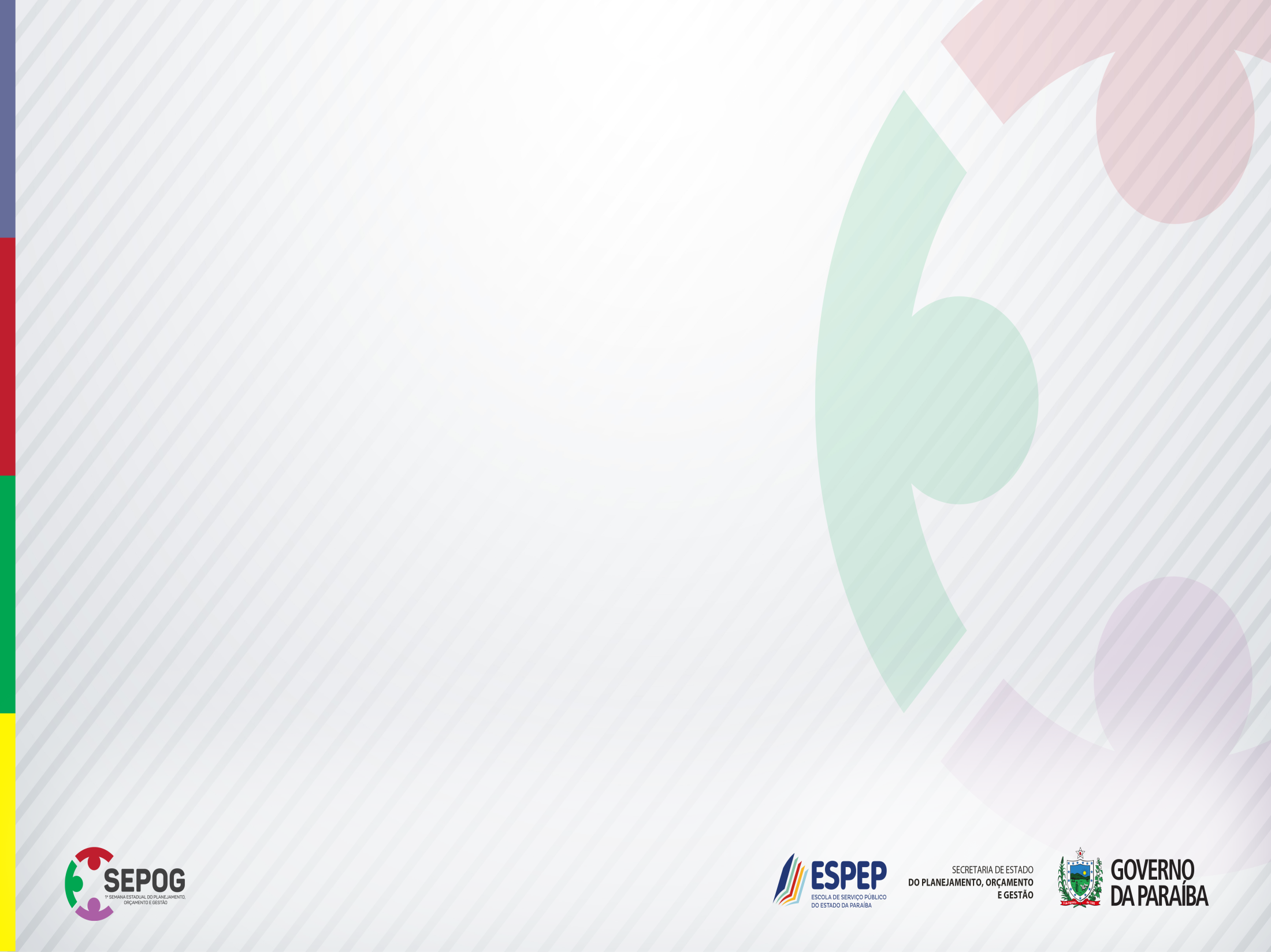 Valor Agregado (custos)
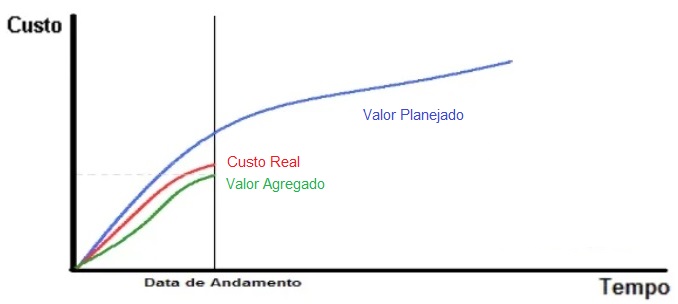 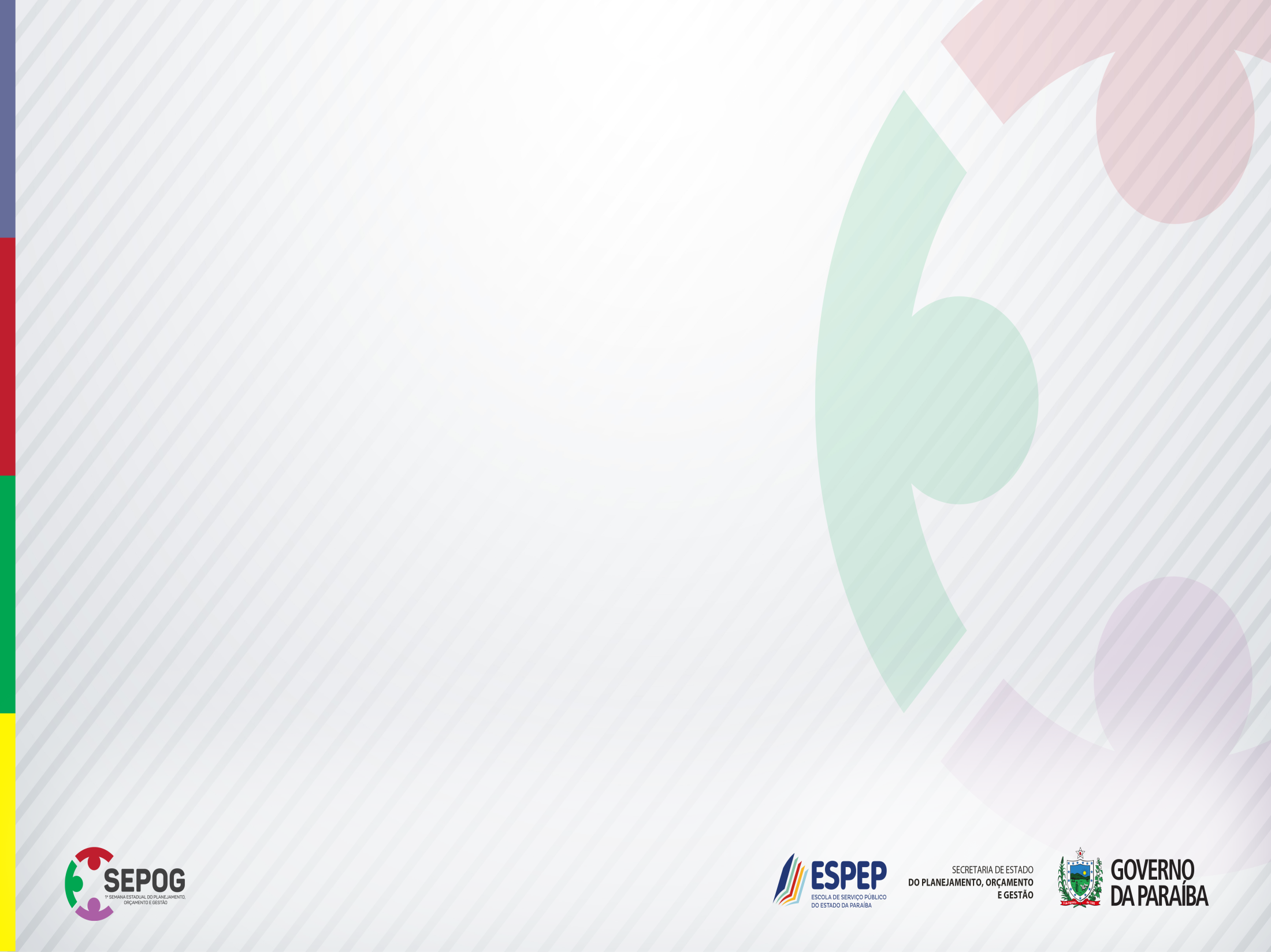 Análise de Valor Agregado
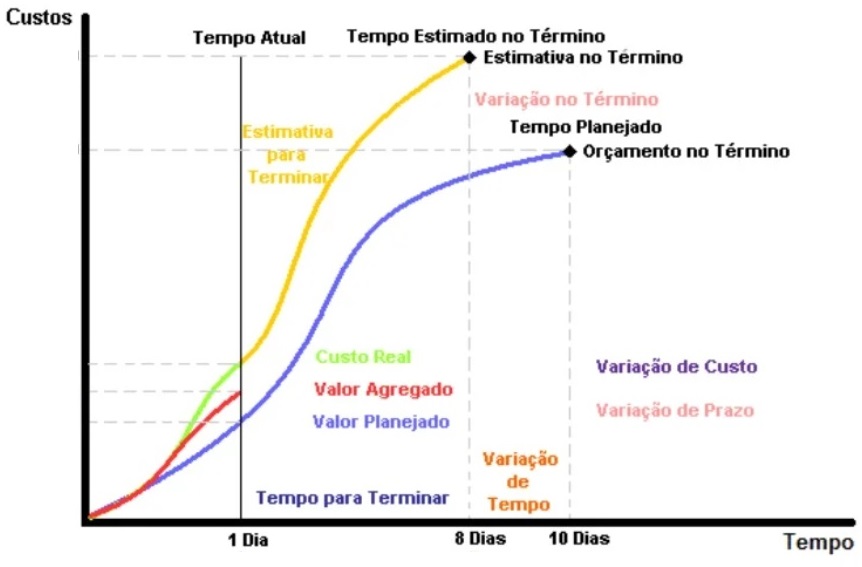 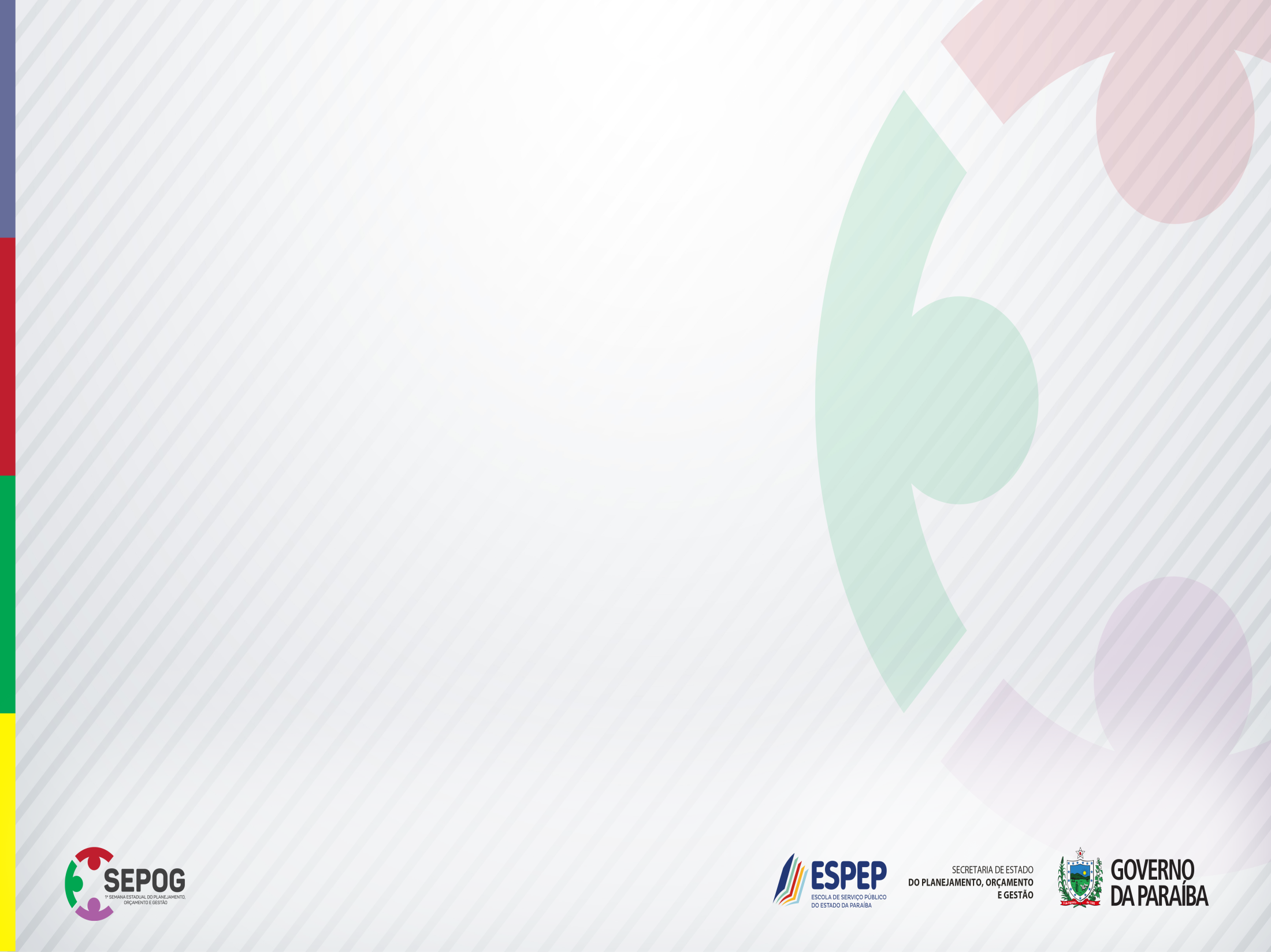 Conclusão
Obras: uma das vitrines do Governo do Estado
SIGO: adaptação para ser esta vitrine 
Eficiência;
Transparência.
Integração: 
sistemas de investimento;
Sistemas de obras.

Inovação e novas tecnologias
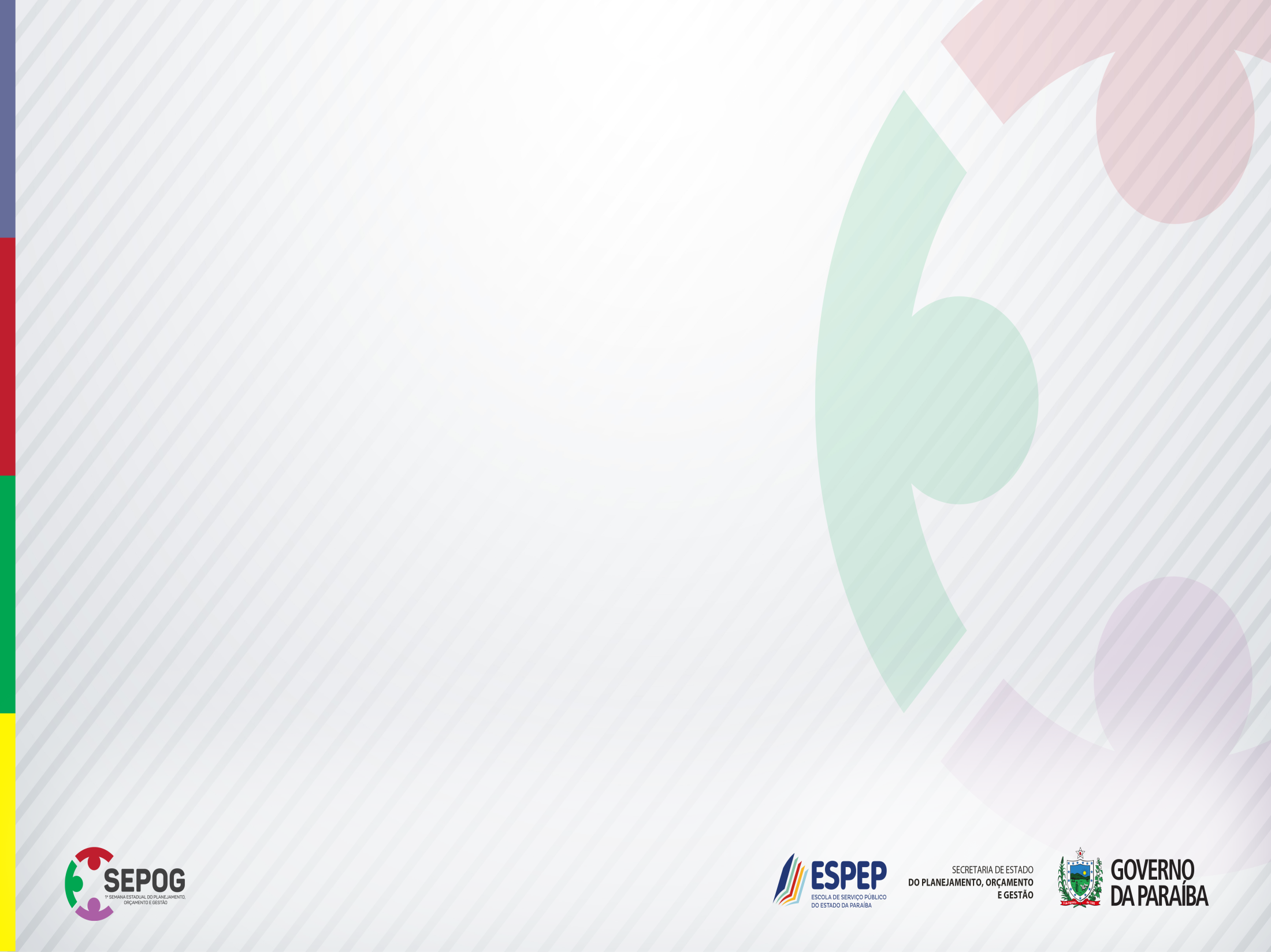 Fim da apresentação

Obrigado!


Fernando Araujo
SEPLAG-PB
fernandoaraujo@seplag.pb.gov.br